Vytvorenie videa v Movie Maker 2.6
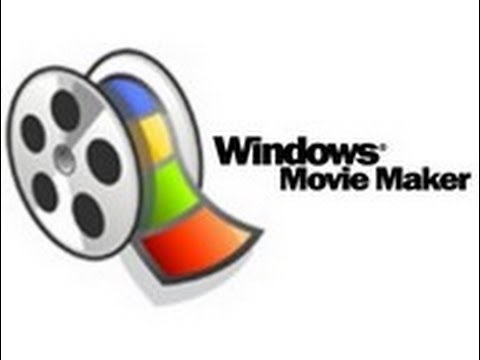 Štruktúra hodiny:
1. Administrácia hodiny (2 min.)
2. Opakovanie – popis prostredia Movie Maker (3 min.)
3. Motivácia (2 min.)
4. Skupinová práca (20 min.)
5. Kontrola skupinovej práce (12 min.)
6. Hodnotenie práce a záver (6 min.)
Popis prostredia Windows Movie Maker
Motivácia
Cieľ hodiny:
poznať prostredie Movie Maker
vedieť vytvoriť jednoduché video
vedieť importovať súbory (fotky, zvuk) do programu
vedieť vložiť do videa hudbu 
vedieť pridať do videa požadované efekty
vedieť vložiť prechody medzi jednotlivými fotkami
vedieť vkladať titulky do videa
Úloha:                Vytvorte video o svojej triede.
Požiadavky:
dĺžka filmu 1 -2 minúty,
film ozvučte obľúbenou pesničkou s vhodným textom,
k obrázkom pridajte komentár, napr. mená spolužiakov, názov akcie, dátum konania....
vo filme použite efekty videa,
vo filme použite aspoň 2 prechody medzi jednotlivými obrázkami,
vo filme použite aspoň titulky na začiatku a konci filmu.
Hodnotenie: